Администрация Туриловского сельского поселения1
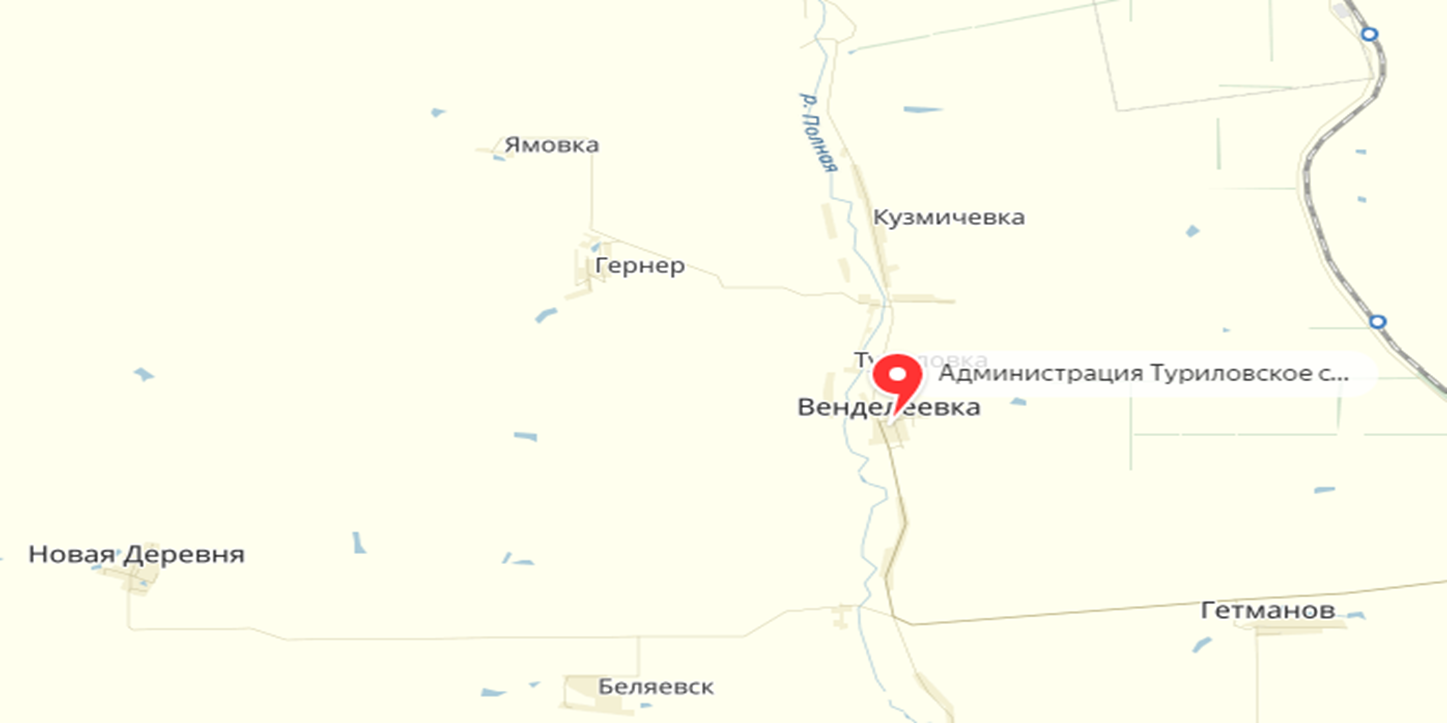 Бюджет для граждан
Исполнение бюджета  Туриловского сельского поселения Миллеровского района

за2019год
Администрация Туриловского сельского поселения2
Исполнение бюджета Туриловского сельского поселения Миллеровского района в 2019 году осуществлялось на основе
Администрация Туриловского сельского поселения3
Основные направления бюджетной и налоговой политики Туриловского сельского поселения в 2019 году
Администрация Туриловского сельского поселения4
Основные характеристики бюджета Туриловского сельского поселения Миллеровского района             за 2019 год
Администрация Туриловского сельского поселения5
Исполнеиие доходов бюджета Туриловского сельского поселения 
Миллеровского района за 2019 год (тыс. руб.)
Администрация Туриловского сельского поселения6
Динамика доходов бюджета Туриловского сельского поселения Миллеровского района
Администрация Туриловского сельского поселения7
Динамика доходов бюджета Туриловского сельского поселения Миллеровского  района в 2018 – 2019 годах
Администрация Туриловского сельского поселения8
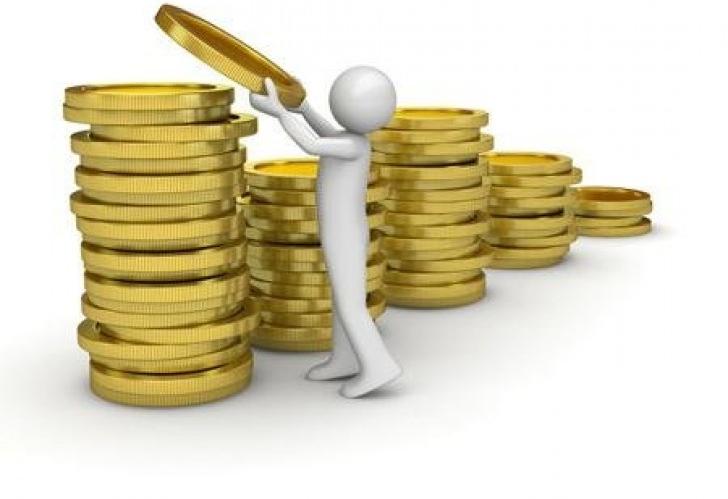 Динамика собственных доходов бюджета Туриловского сельского поселения Миллеровского района
									тыс. руб
Администрация Туриловского сельского поселения9
Структура налоговых и неналоговых доходов бюджета Туриловского сельского поселения Миллеровскоrо района в 2019 году тыс. рублей
Администрация Туриловского сельского поселения10
Государственная пошлина бюджета Туриловского сельского поселения Миллеровского района
тыс. рублей
Администрация Туриловского сельского поселения11
Показатели поступления доходов от использования имущества,  находящегося в государственной и муниципальной собственности  в бюджете Туриловского сельского поселения 
Миллеровского района
тыс. рублей-
Администрация Туриловского сельского поселения12
БЕЗВОЗМЕЗДНЫЕ ПОСТУПЛЕНИЯ ОТ ДРУГИХ БЮДЖЕТОВ БЮДЖЕТНОЙ СИСТЕМЫ В 2019 ГОДУ
Первоначальный бюджет (5046,7) тыс. руб.
Исполнение бюджет (5891,3) тыс. руб.
' ,
Администрация Туриловского сельского поселения13
Структура расходов бюджета Туриловского сельского поселения Миллеровского  района в 2019 году
Администрация Туриловского сельского поселения14
Динамика расходов бюджета
 Туриловского сельского поселения
 Миллеровского района  в 2018-2019 гг.
Администрация Туриловского сельского поселения15
' ,
,
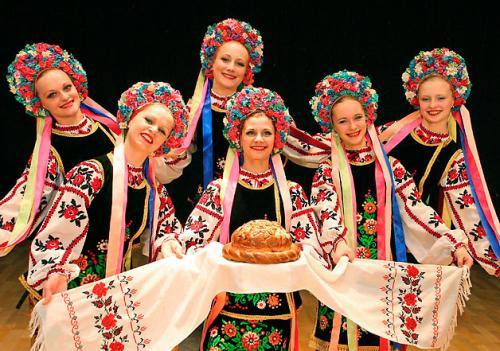 Динамика расходов бюджета Туриловского сельского поселения Миллеровского района на культуру
Администрация Туриловского сельского поселения16
Динамика расходов бюджета Туриловского сельского поселения Миллеровского района  на Социальную политику
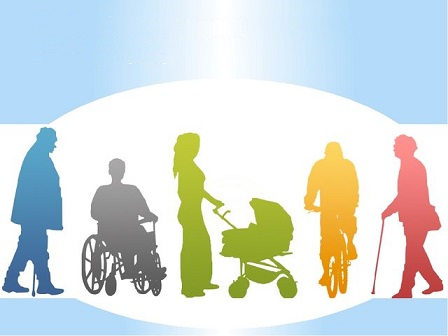 1
Администрация Туриловского сельского поселения17
Доля расходов на социальную сферу в общем объеме расходов  бюджета Туриловского сельского поселения Миллеровского района в 2019 году
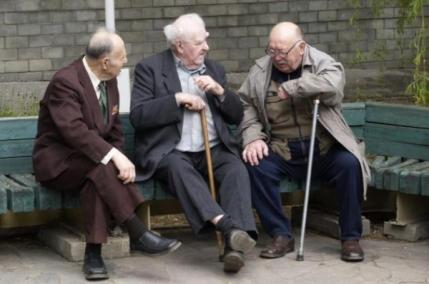 Социальная сфера
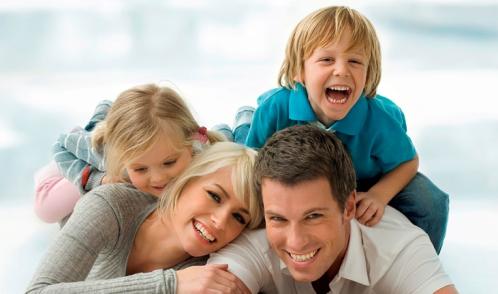 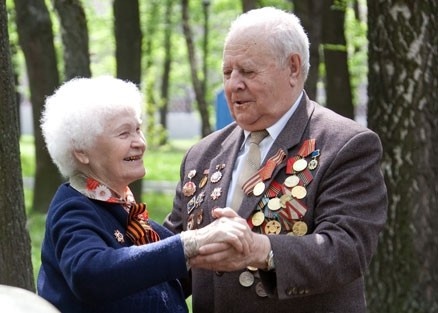 Администрация Туриловского сельского поселения18
Бюджет Туриловского сельского поселения Миллеровского района 2019 года сформирован и исполнен в программной структуре расходов на основе утвержденных Администрацией Туриловского сельского поселения 8 муниципальных программ Туриловского сельского поселения
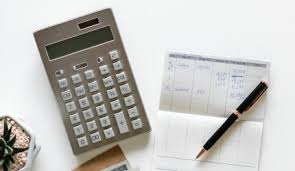 Формирование и исполнение бюджета на основе муниципальных программ Миллеровского района
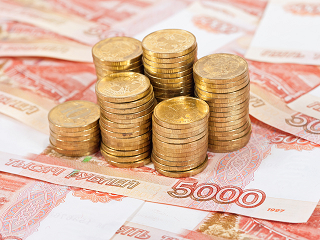 На их реализацию было 
направлено в 2019 году

9706,4 тыс. рублей.
Администрация Туриловского сельского поселения19
Структура программных расходов бюджета 
Туриловского сельского поселения 
Миллеровского района  в 2019 году
Непрограмные  расходы  8,8%
Програмные 		 расходы
91,2%
Администрация Туриловского сельского поселения20
Структура муниципальных программ Туриловского сельского поселения в 2019 году
Финансы
(4499,6тыс. рублей – 46,3%)
Всего:
9706,4тыс. рублей
Информационное общество
(16,1 тыс. рублей – 0,2%)
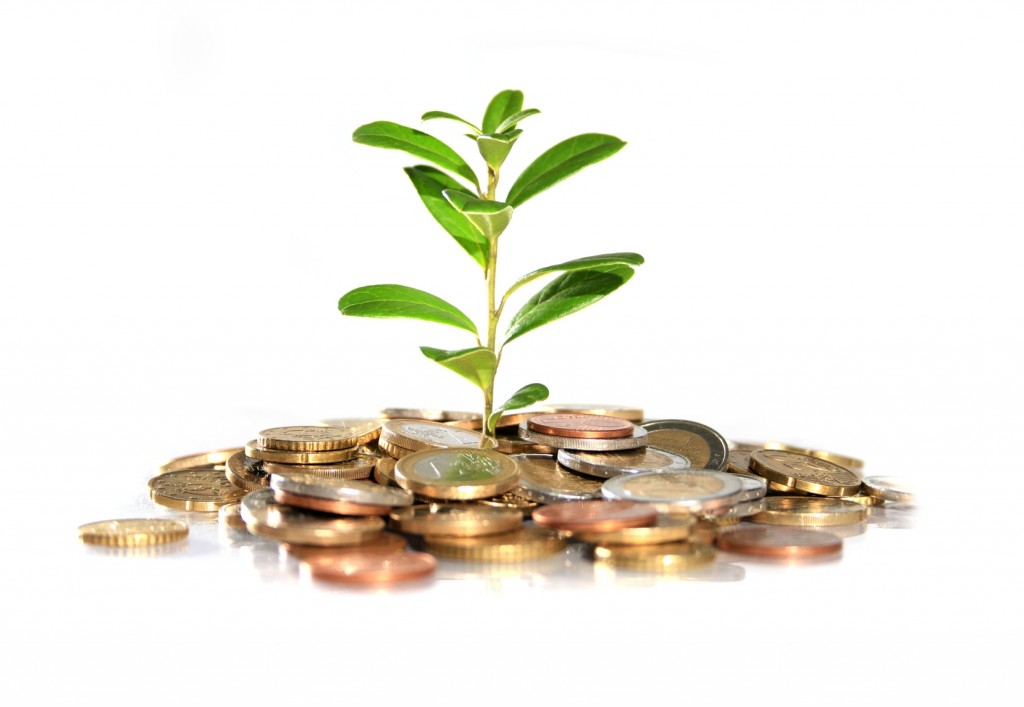 Жилищно-коммунальное хозяйство
(1093,3 тыс. рублей – 11,3%)
Социальные программы
(4097,4 тыс. рублей – 42,2%)
Администрация Туриловского сельского поселения21
Структура безвозмездных поступлений бюджета  
Туриловского сельского поселения 
Миллеровского района  в 2019 году
тыс.руб.
Администрация Туриловского сельского поселения22
Объем безвозмездных поступлений от других бюджетов бюджетной системы Российской Федерации в бюджет Туриловского сельского поселения Миллеровского района
тыс.руб.